TRƯỜNG TIỂU HỌC SÀI ĐỒNGTUYÊN TRUYỀN  PHÒNG CHỐNG BỆNH SỐT XUẤT HUYẾT
Sốt xuất huyết là một bệnh truyền nhiễm cấp tính, bệnh lây do muỗi vằn đốt, truyền siêu vi trùng từ người bệnh sang người lành. Bệnh xảy ra quanh năm nhưng thường bùng phát thành dịch lớn vào mùa mưa, từ tháng 4 đến tháng 11. Bệnh xảy ra ở mọi lứa tuổi.Hình ảnh các nốt xuất huyết trên da
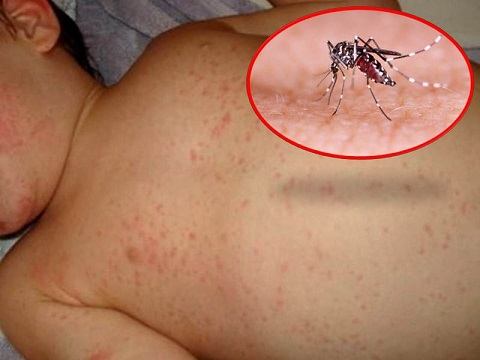 PHÂN BIỆT SỐT XH VÀ SỐT DO CÁC BỆNH KHÁC